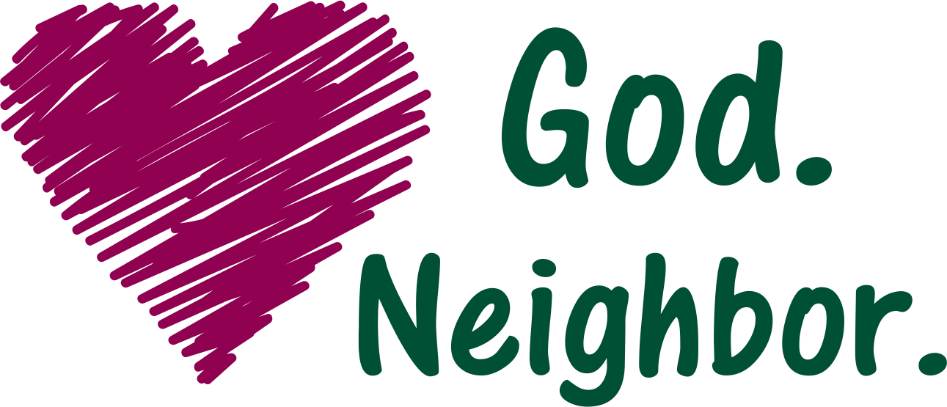 Why pray?
Matthew 7:7-11
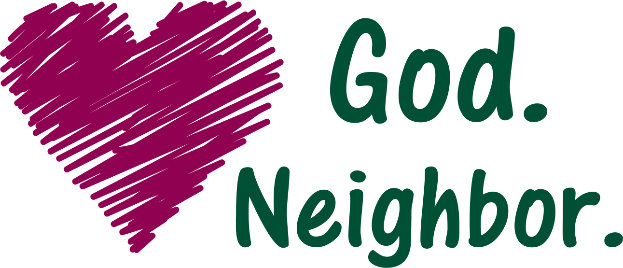 Praying brings us joy
John 16:24
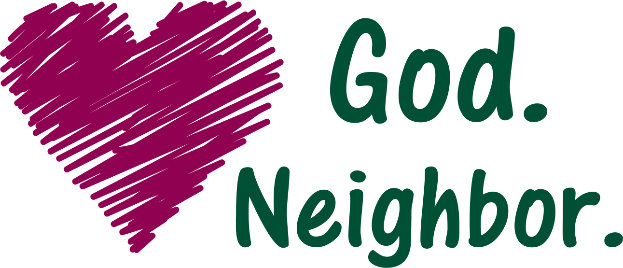 Praying is obeying
1 Thessalonians 5:17
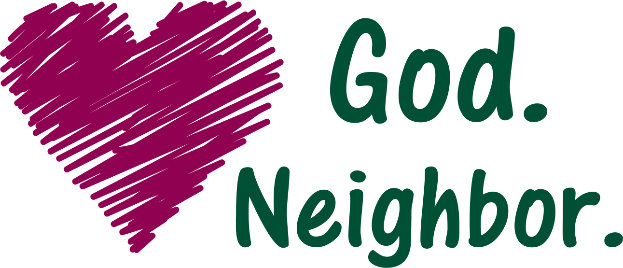 Praying causes things to happen
James 4:2
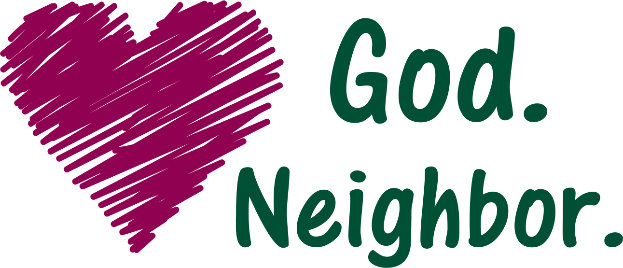 Praying glorifies God
John 14:13
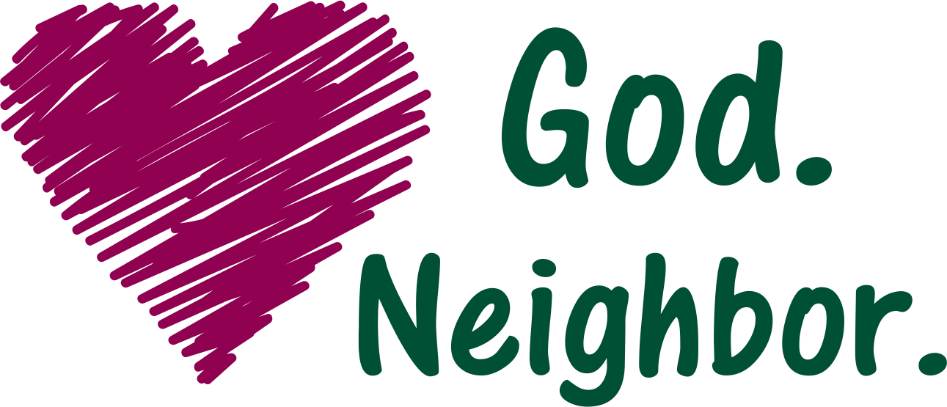 Why pray?
Matthew 7:7-11